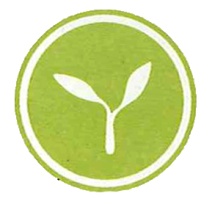 Green Building!
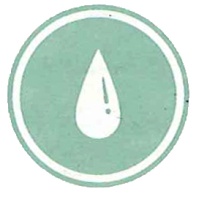 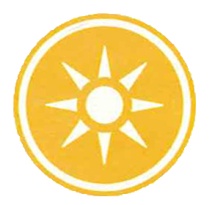 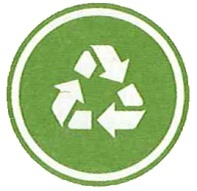 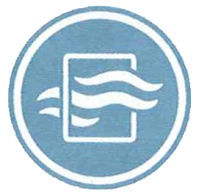 Kyle Rogers
James Ruhland 
Community Design Studio, LLC.
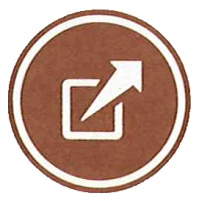 What is Green Building?
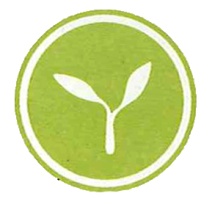 With so many ways to define green development strategies how can you trust in any one claim over another?  Furthermore, how can I know that I’m working on a green project?

For now, working definitions fall into three main categories:

Efficient Systems.
Low Impact Development.
Remedial Structures.
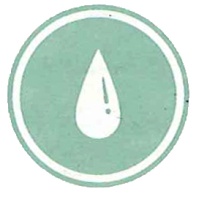 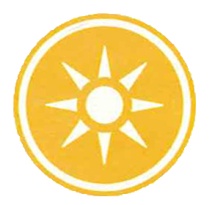 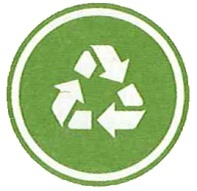 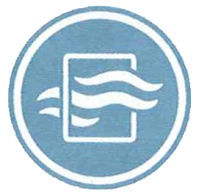 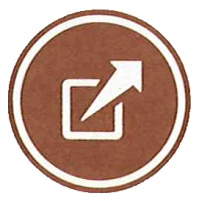 Can it be measured?
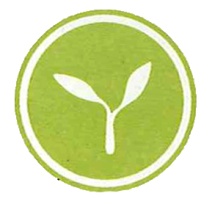 Every building component/system has direct and indirect effects.  These collective effects constitute a massive data stream … that data can conclusively demonstrate the effects of green buildings.

Data can validate the claims set forth by green buildings.

Sometimes the data mechanism is a utility bill, other times it can be measuring social behavior.

The underlying premise of any scoring system is the ability to measure results by the scientific method.

The work for every Green Project has five major facets …
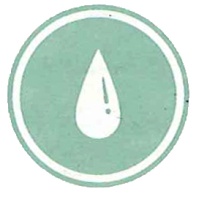 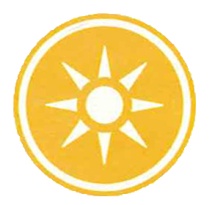 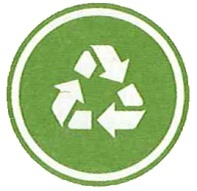 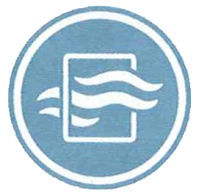 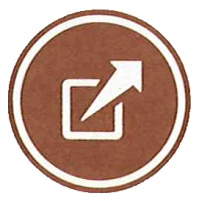 Facets
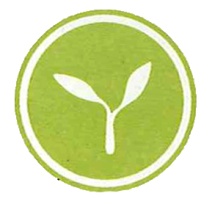 Sustainable Sites
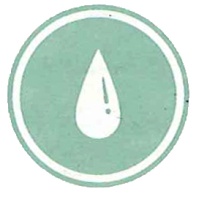 Water Efficiency
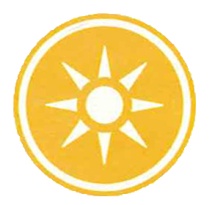 Energy & Atmosphere
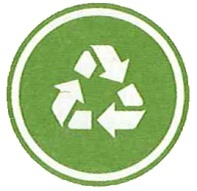 Materials & Resources
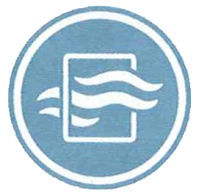 Indoor Environmental Quality
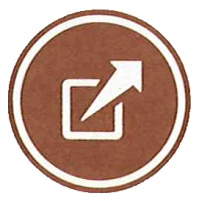 Design Innovation
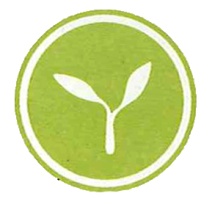 Sustainable Sites
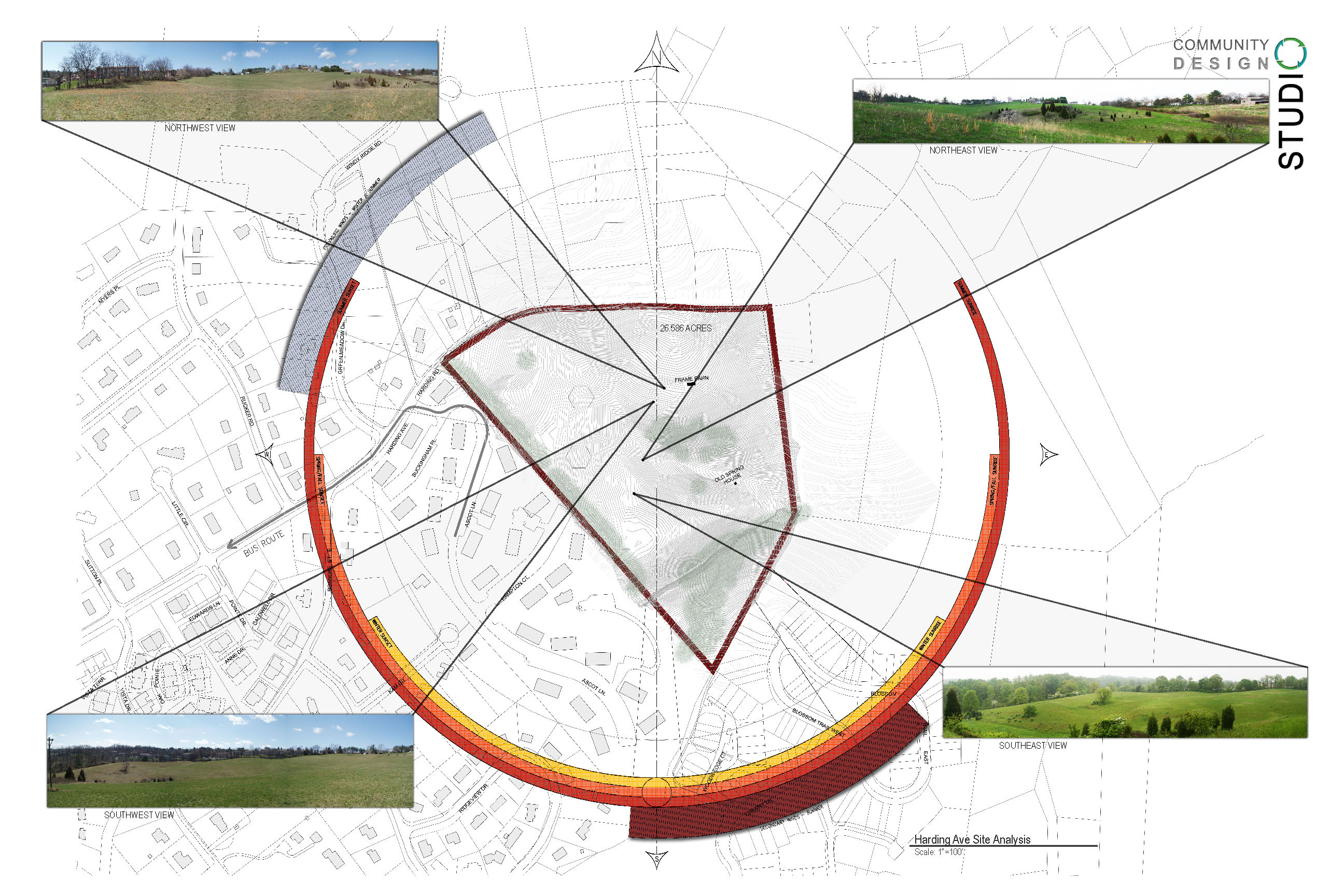 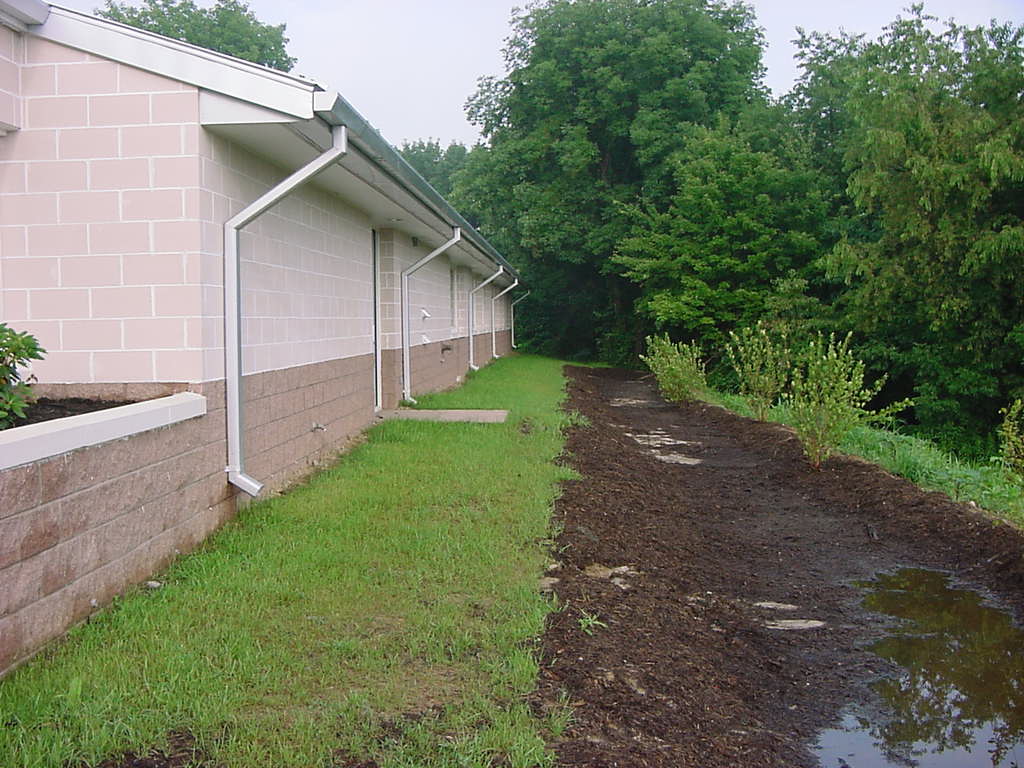 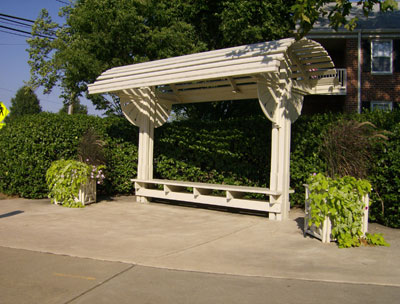 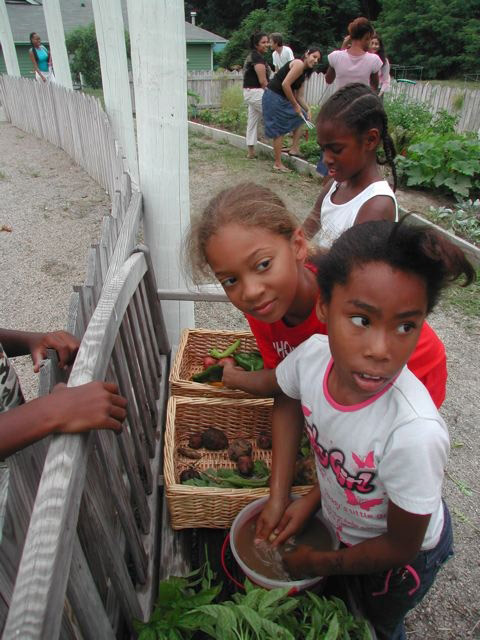 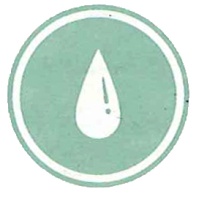 Water Efficiency
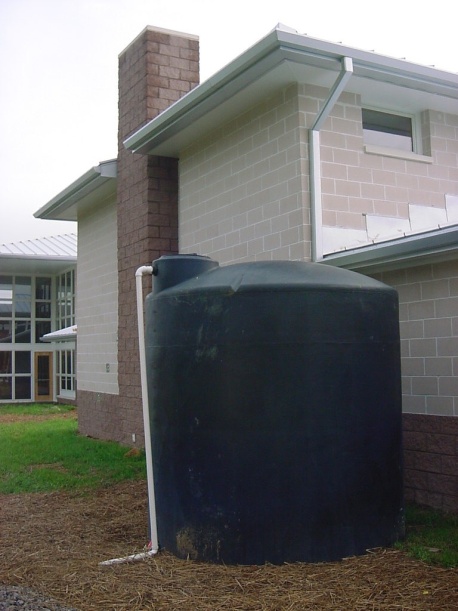 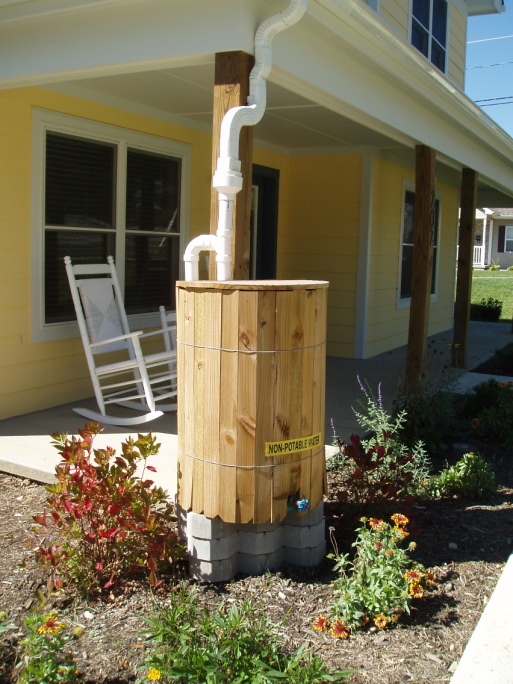 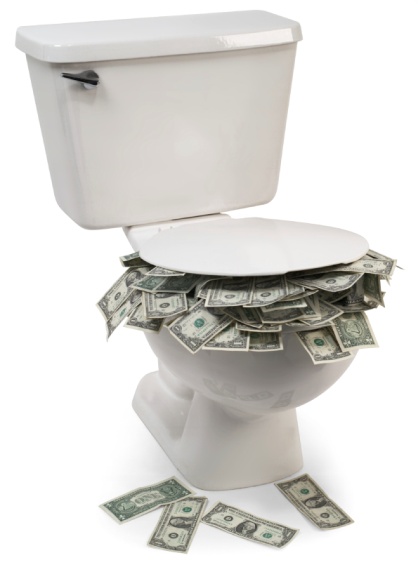 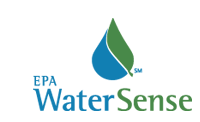 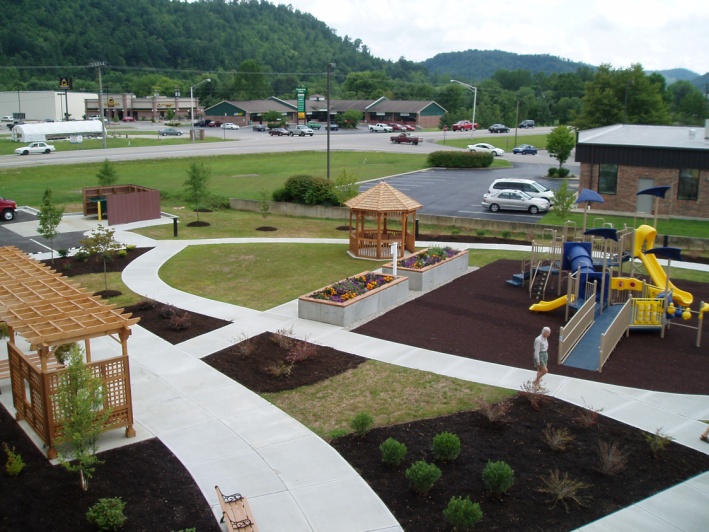 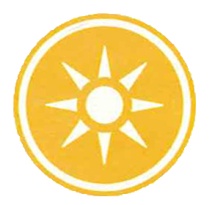 Energy & Atmosphere
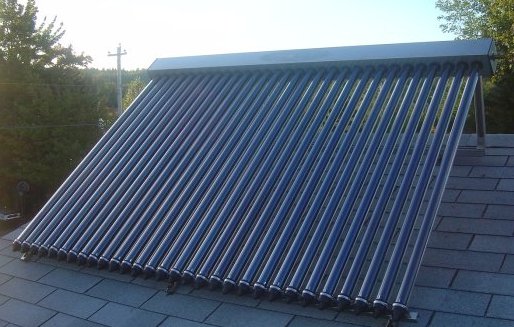 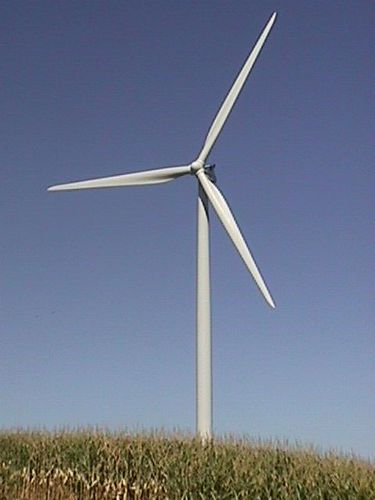 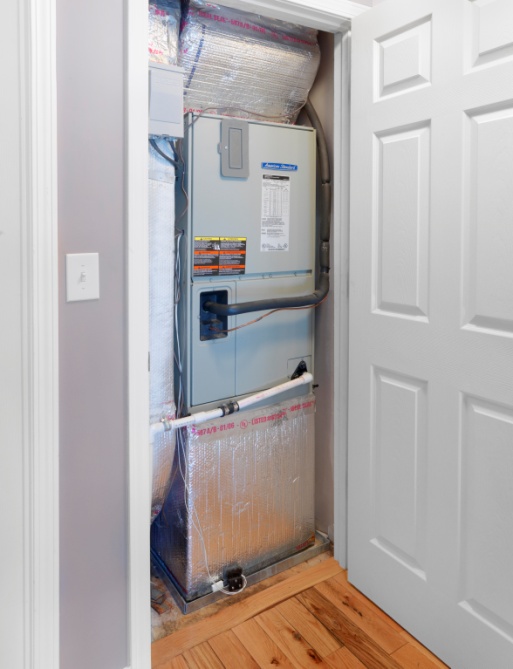 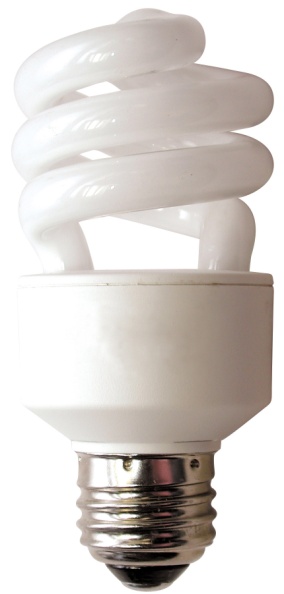 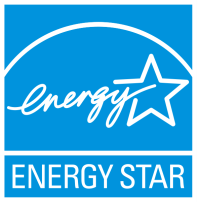 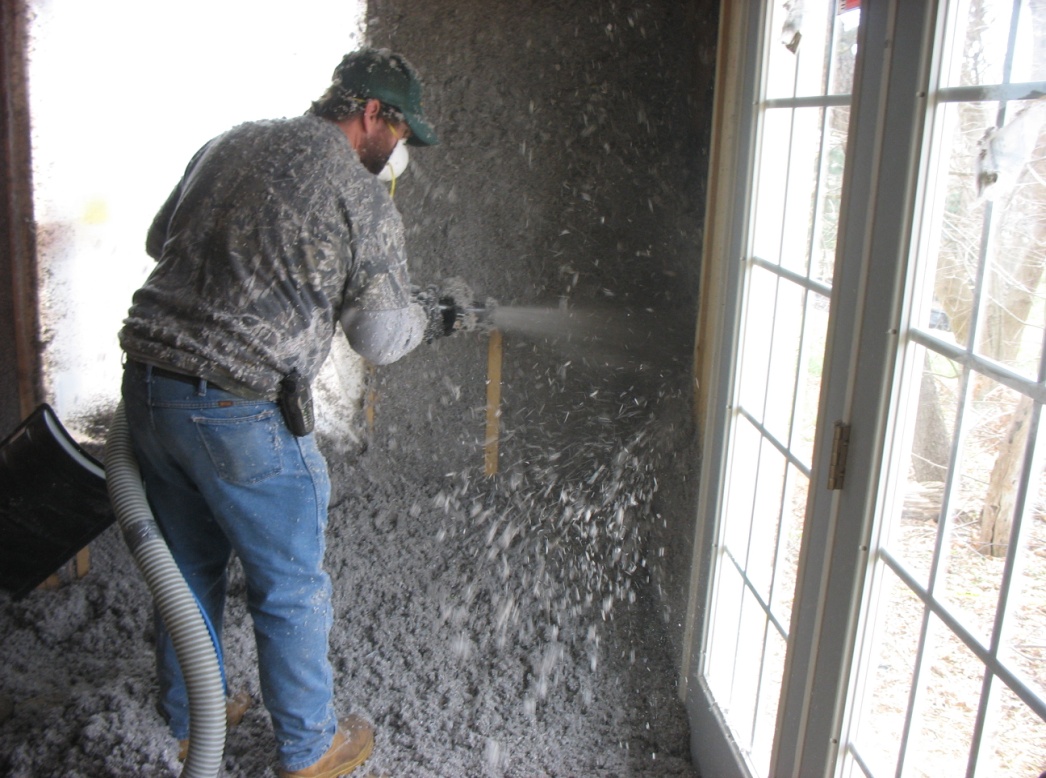 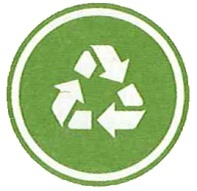 Materials & Resources
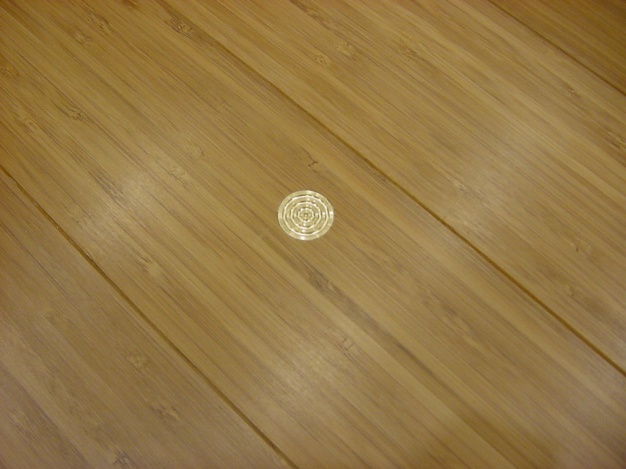 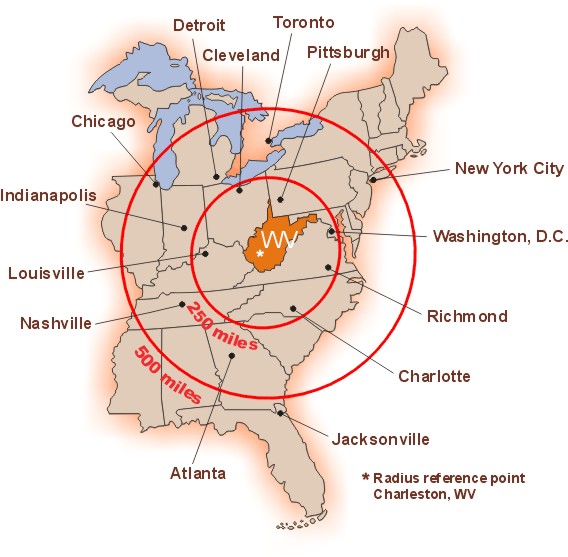 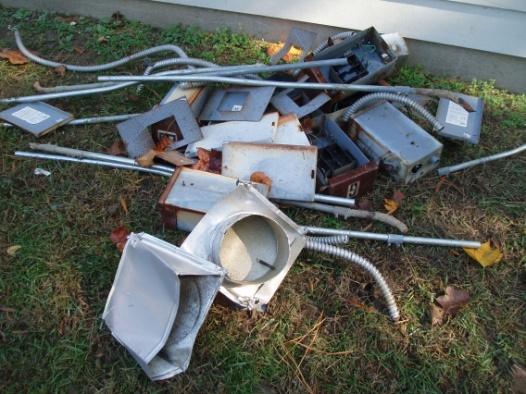 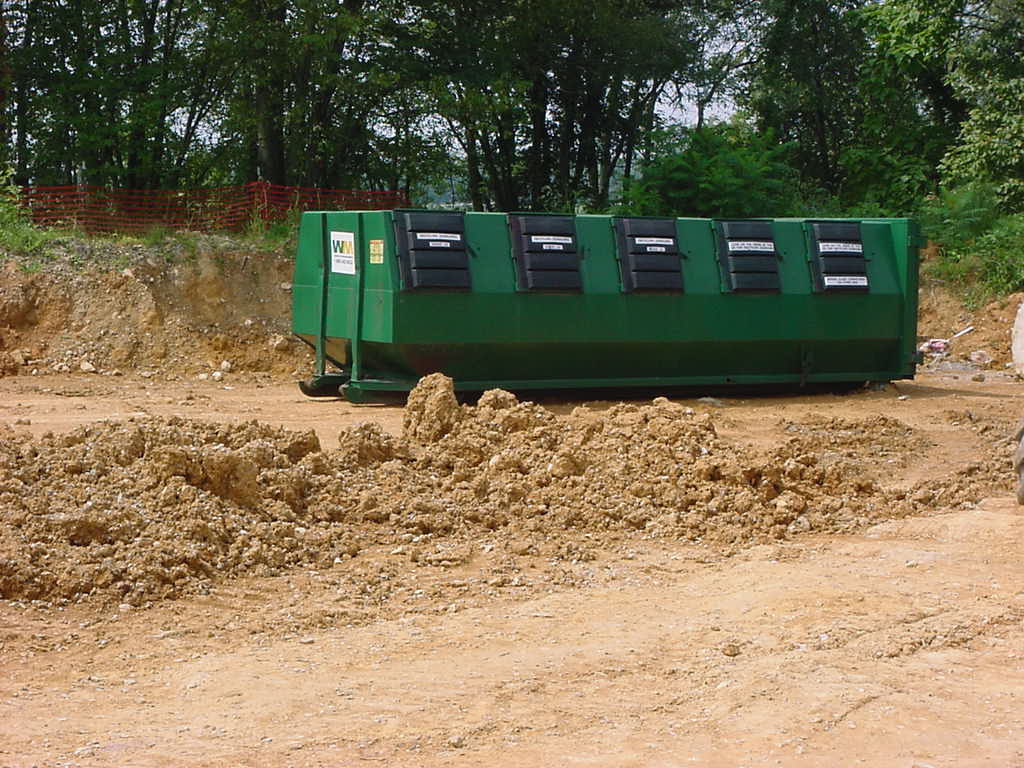 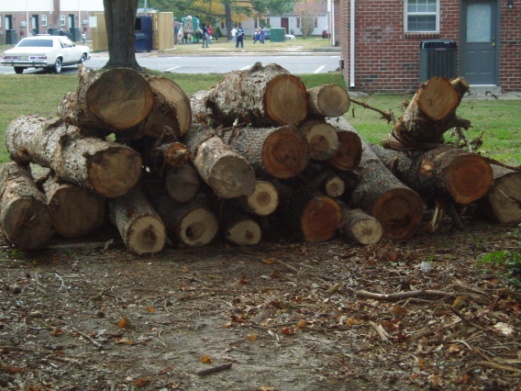 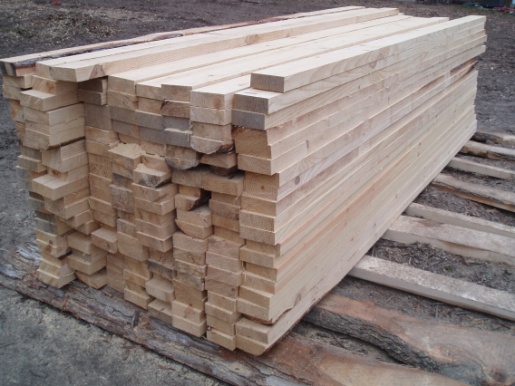 The Breakdown
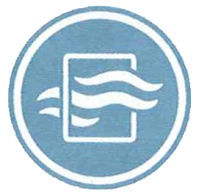 Indoor Environmental Quality
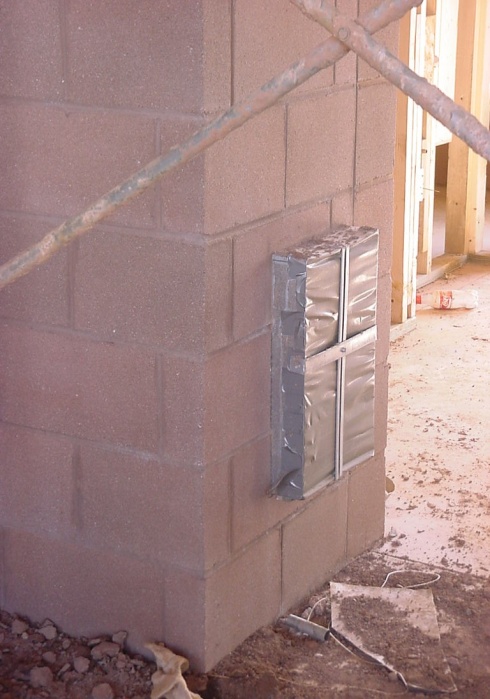 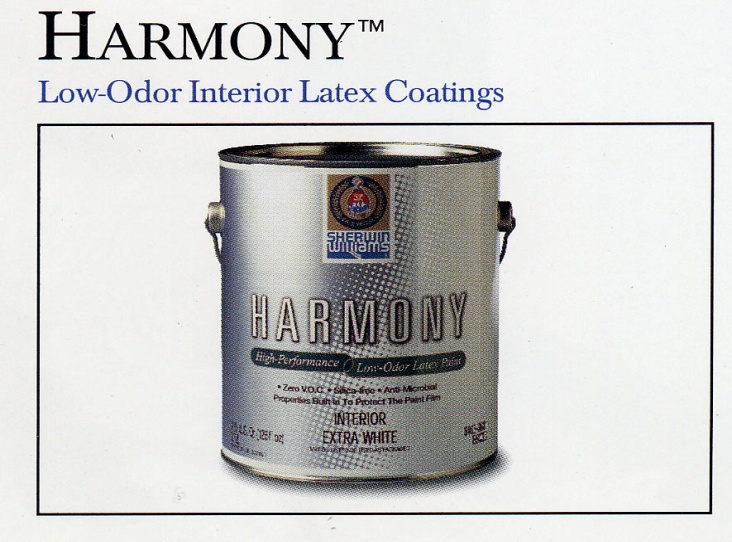 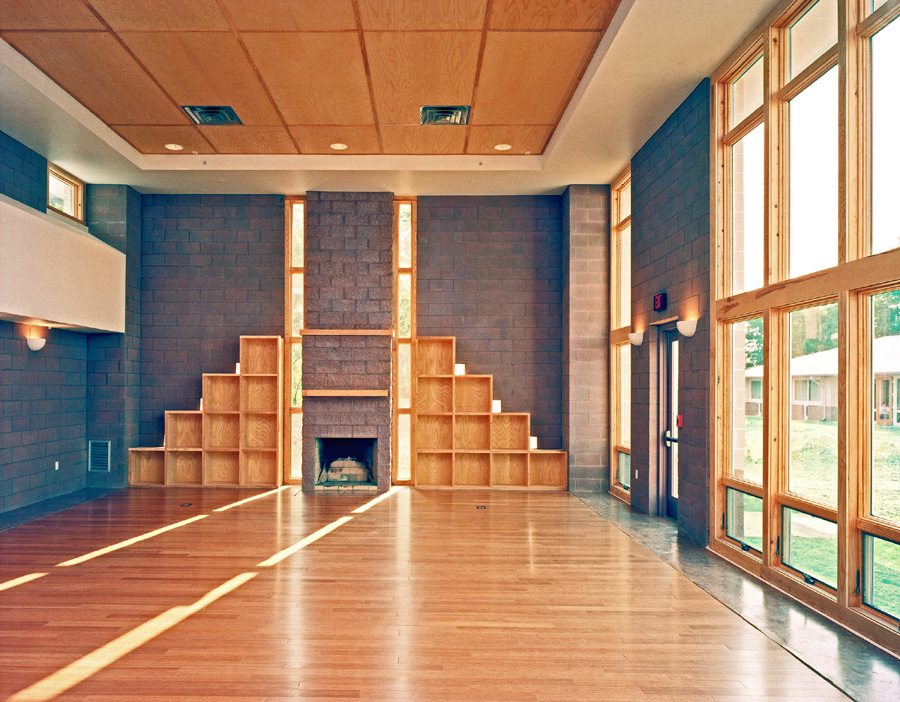 The Breakdown
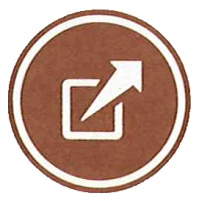 Design Innovation
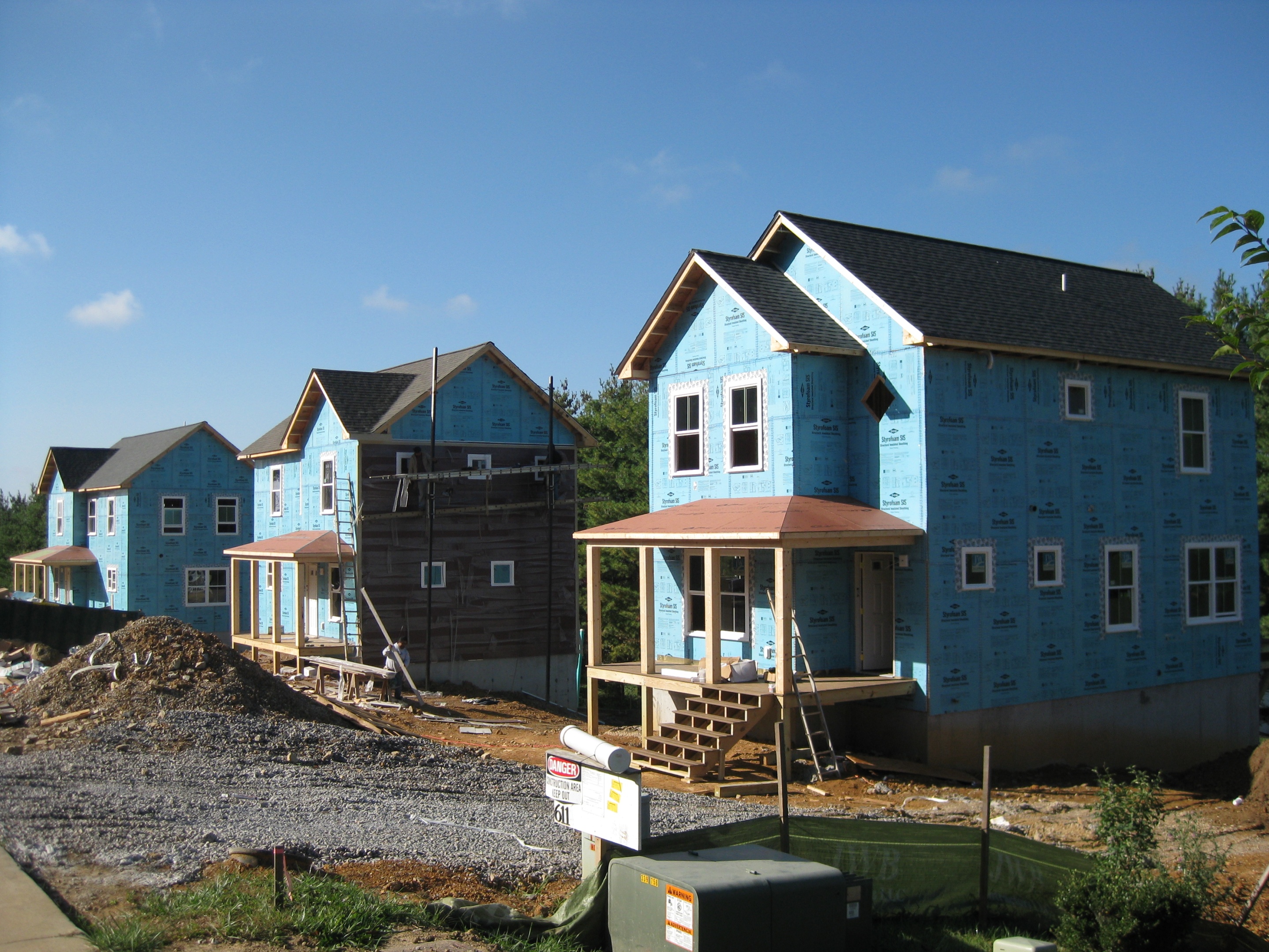 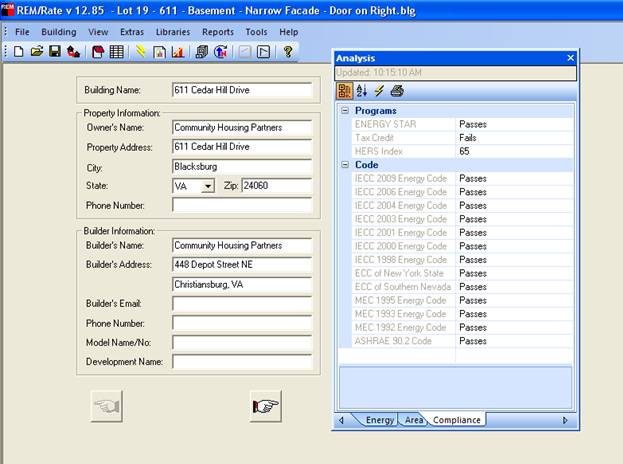 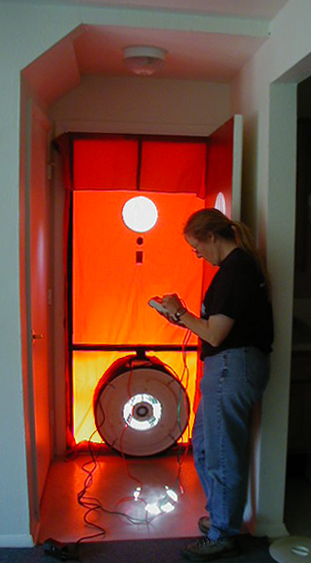 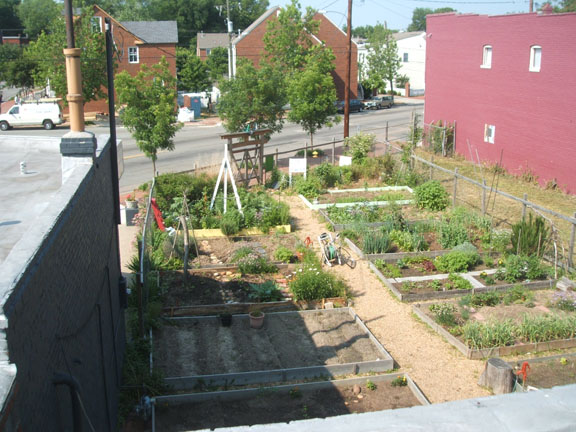 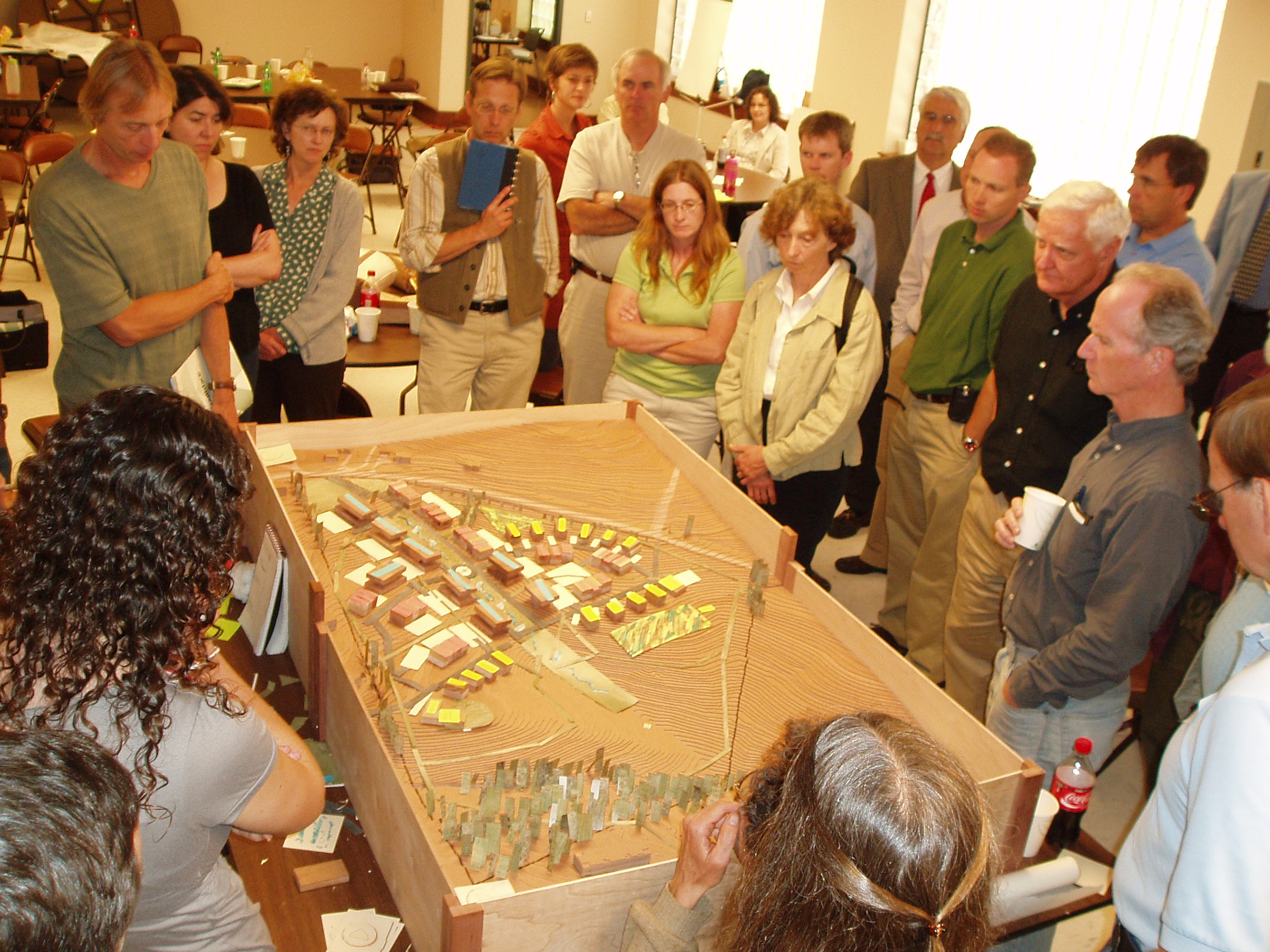 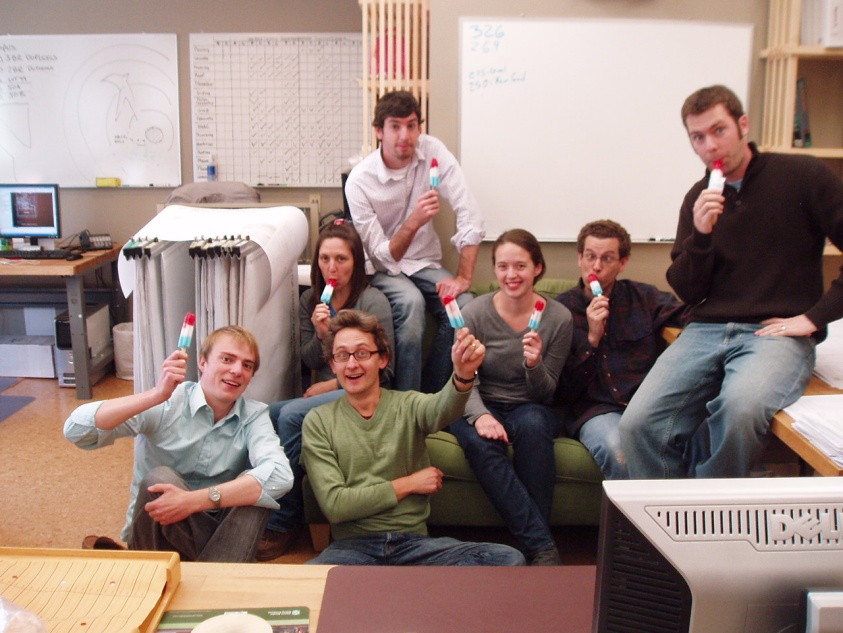 Questions …
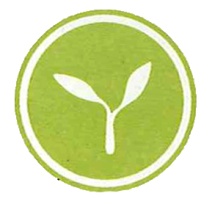 Community Design Studio, LLC
communitydesignstudio.org

Community Housing Partners
communityhousingpartners.org

Kyle Rogers
VISTA extraordinaire
krogers@chpc2.org

James Ruhland
Project Manager
jruhland3@chpc2.org
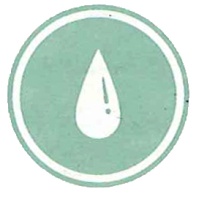 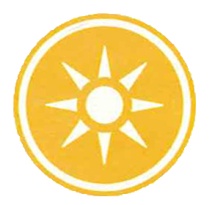 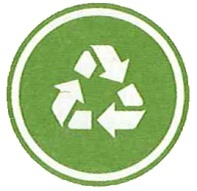 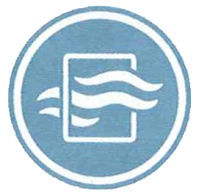 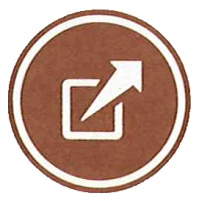